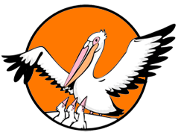 Конкурс профессионального мастерства «Учитель года – 2017»
МЕТОДИЧЕСКИЙ СЕМИНАР

«Проектная деятельность на уроках физики в условиях перехода к ФГОС ООО»
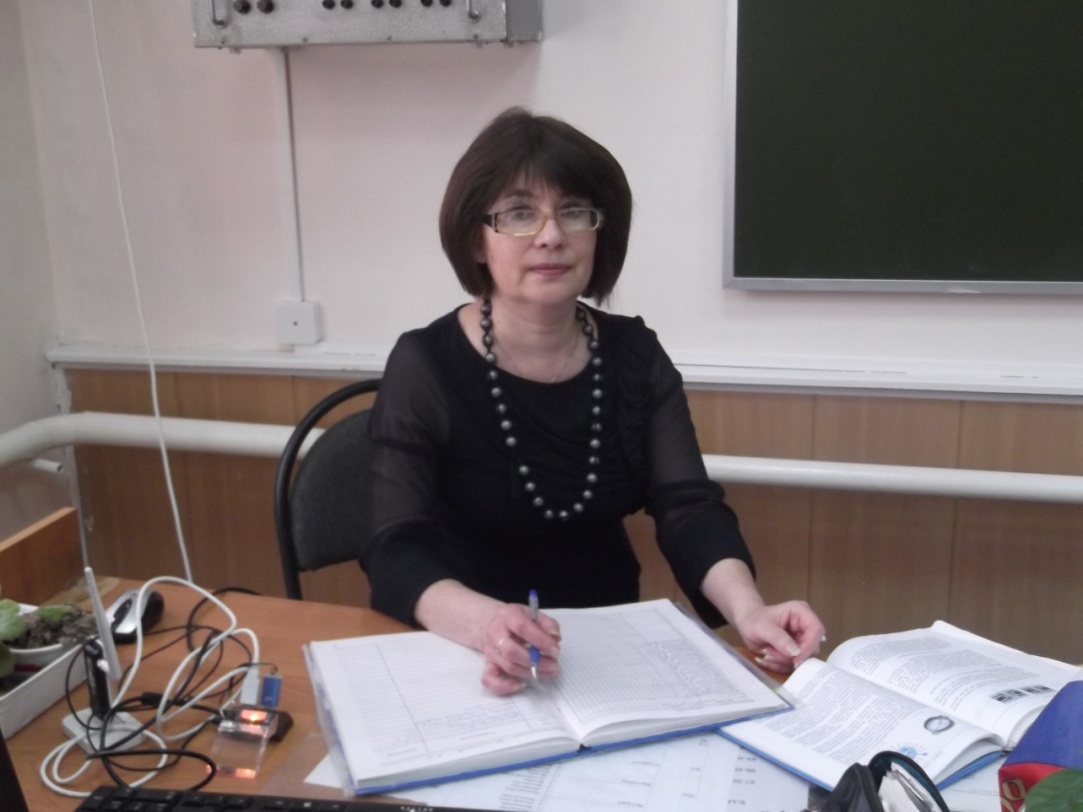 Педагогическое кредо: Всё, чему нужно учить в школе, - это учить работать.
Проектная деятельность 
на уроках физики
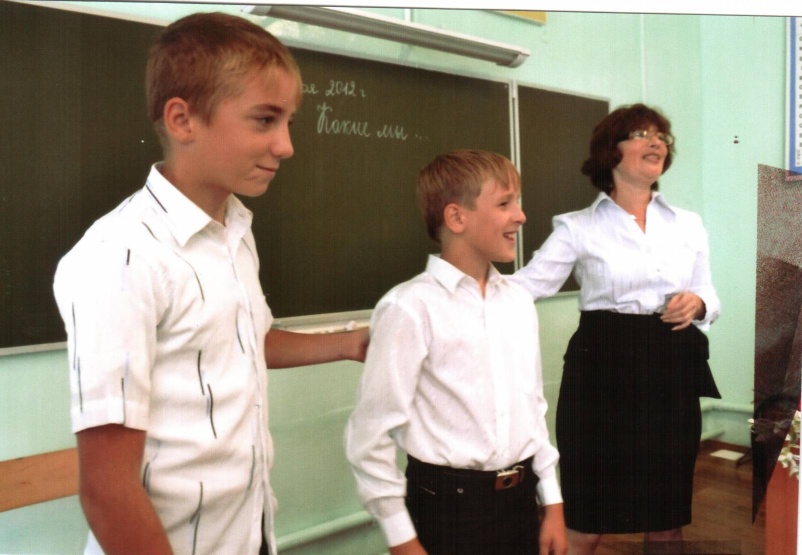 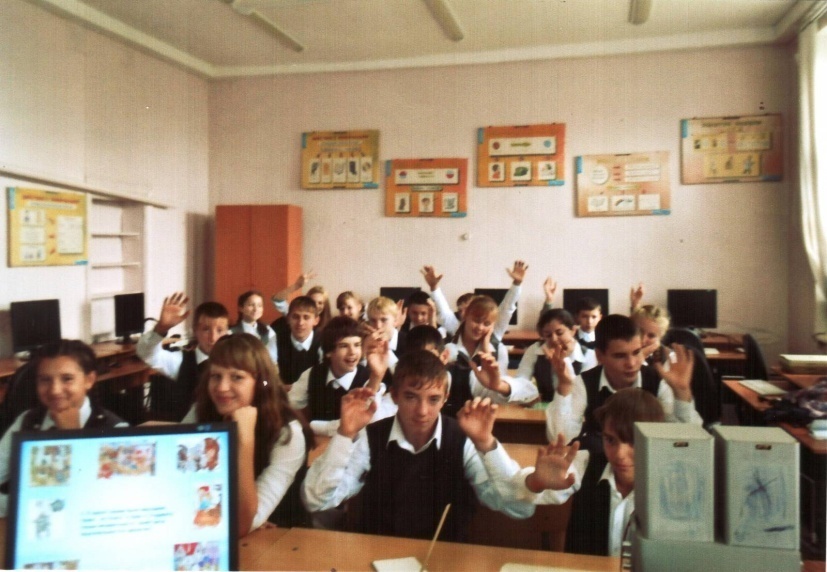 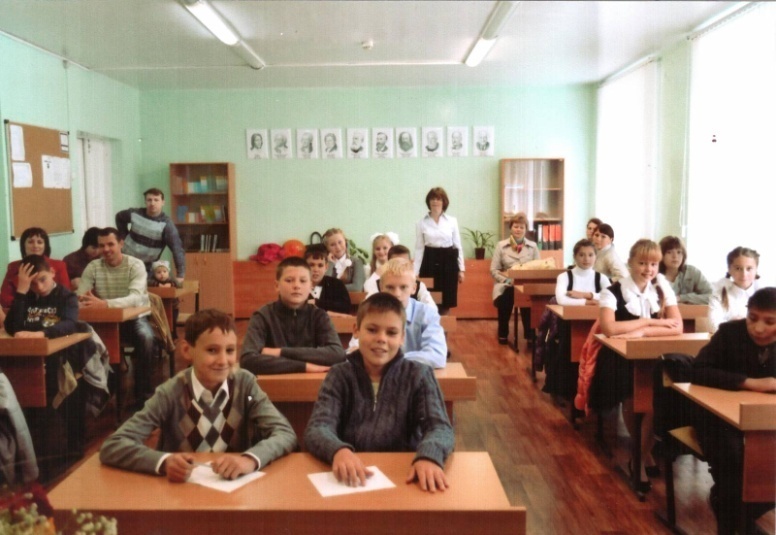 Я – скульптор,
Моя мастерская – класс… 
Я, словно ваятель на влажной глине, Словом оставлю нужный след.
Д. Левитес
Условия формирования личного вклада педагога в развитие образования
Научно - исследовательские условия: изучение классических работ Д.Дьюи, Н.А.Константинова, Я.А.Ротковича, Л.Э.Левина. 
Теория проектно-ориентированного обучения Полат Е.С.
Методические условия: работа в школьном методическом объединении учителей естественных наук МБОУ СШ №2 г.Ворсма по теме «Проектная деятельность учащихся»
Организационно – педагогические условия: работа учителем физики.
Актуальность личного вклада в развитие образование
Актуальность и перспективность опыта обусловлена  необходимостью переориентации обучения с усвоения готовых знаний на развитие личности ребёнка, его творческих способностей.
Проектная деятельность на уроках физики позволяет формировать навыки самообразования, интерес к изучаемому материалу и является эффективным методом обучения через активность не только учителя, но и учеников. 
В современном обществе для системы образования все более характерными становятся такие принципиально новые черты как  компетентность и мобильность.
Теоретическое обоснование личного вклада в развитие образование
История возникновения метода проектов восходит ко второй половине XIX века. Как известно, появился он в США и основывался на теоретических концепциях так называемой прагматической педагогики, провозгласившей принцип «обучение посредством делания» (Д. Дьюи, Х. Килпатрик, Э. Коллингс) 
	В 1905 году русский педагог Станислав Теофилович Шацкий – русский педагог и последователь идей Дж. Дьюи пытался использовать проектный метод в преподавании.
И.Д.Чечель рассматривает проектирование как целенаправленную преобразующую деятельность и как метод образовательной деятельности.
Цели и задачи педагогической деятельности
Цель: создание педагогических условий для самореализации учащихся  и созданию проекта на уроках физики.
Задачи:
- Помочь ученикам освоить такие приёмы, которые позволят расширять полученные знания самостоятельно, т. е. научить оперативно осуществлять поиск информации, производить её структурирование, находить оптимальный способ обработки;
- Способствовать развитию творческого потенциала учащихся;
- Создать условия для формирования у учащихся адекватной самооценки;
- Способствовать формированию коммуникабельности, умения работать в команде.
Поставленные задачи реализую на всех ступенях образовательного процесса, выстраивая свою деятельность в рамках образовательных программ, в которых определены цели, задачи, содержание обучения, программное, методическое и техническое обеспечение, принципы использования программ и критерии оценки их эффективности.
Ведущая педагогическая идея
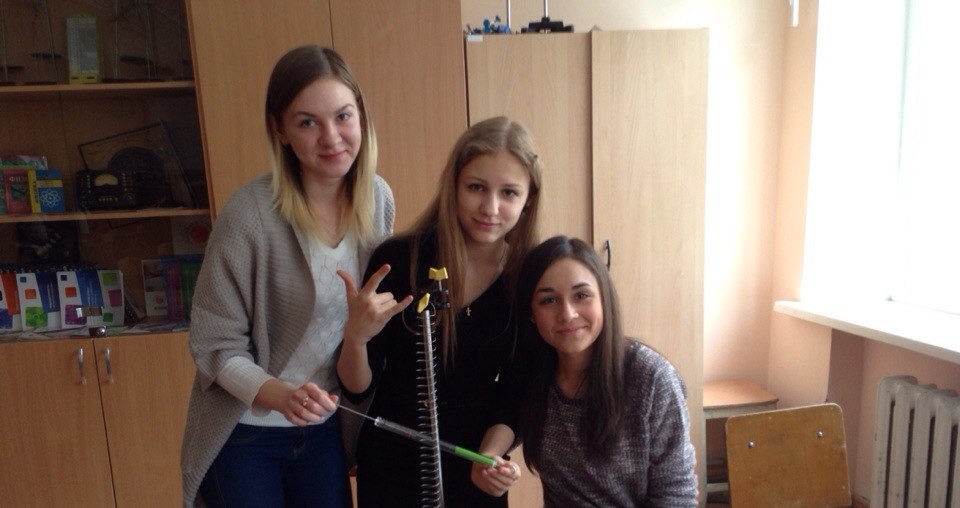 Проектная форма деятельности направлена на самостоятельный поиск и решение нестандартных задач (или известных задач в новых условиях) с обязательным представлением результата.
Работа над проектом дает возможность задействовать в процессе обучения не только интеллект, опыт, сознание человека, а и  чувство, эмоции, волевые качества, оказывает содействие "погружению" в учебный материал, определению личностью своего эмоционально-ценностного отношения , повышению эффективности усвоения, дает ощущение успеха.
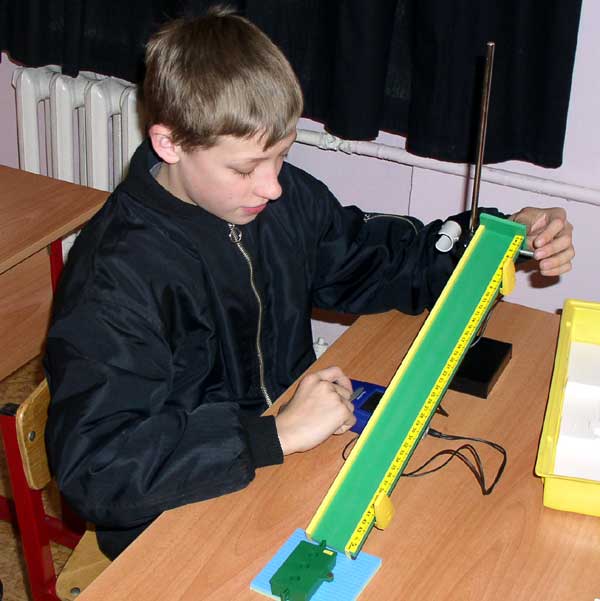 Метод проектов позволяет подготовить выпускников, владеющих современными технологиями и в силу этого  способных адаптироваться к быстро меняющемуся миру
Деятельностный аспект личного  вклада в развитие образования
Структурирование содержания курса физики с внедрением  проектной деятельности (определяет ряд тем, изучение которых возможно организовать проектным методом.)
Структурирование каждого урока в соответствии с логикой познавательной деятельности и тематикой, предусмотренной учебной программой
Отбор оптимальных методов, используемых в проектной деятельности
Организация проектной деятельности на уроках физики
Деятельностный аспект личного  вклада в развитие образования
8
Деятельностный аспект личного   вклада в развитие образования
ПРОЕКТНАЯ ДЕЯТЕЛЬНОСТЬ
исследовательские
научный метод
поисковые
мозговые атаки
лабораторные работы
дискуссии,
эвристические беседы
рефлексивные
Диапазон личного вклада педагога в развитие образования   и степень его новизны
Диапазон: опыт  работы над проектом  деятельности имеет отношение ко всем возрастным группам учащихся и охватывает как учебную, так и внеурочную деятельность.
Проект Захаровой Ирины ««Однопроводная и беспроводная передача электроэнергии на расстояние на основе свойств электромагнитного излучения»
Проект Севастьянова Владислава «Неньютоновская жидкость: забава или новые возможности?»
Проект Николаевой Ирины «Изучение поверхностного натяжения мыльного раствора ».
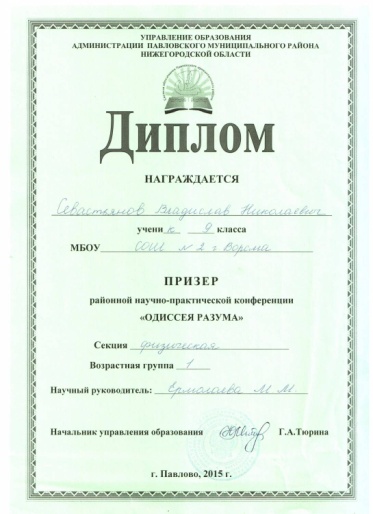 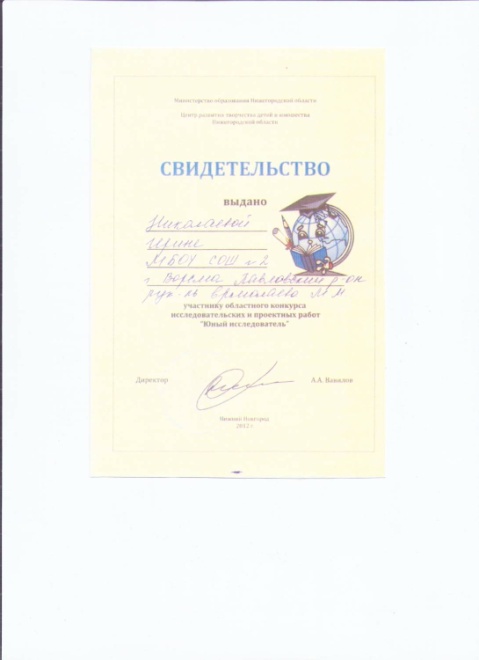 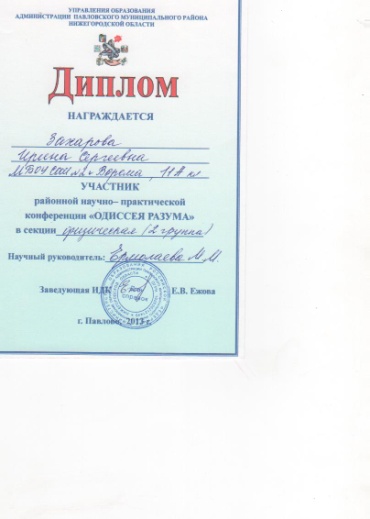 Результативность профессиональной педагогической деятельности и достигнутые эффекты
1.Прослеживается положительная динамика достижений учащихся. 
2.  Учащиеся  являются призёрами школьных, районных олимпиад, научных конференций, творческих проектов, конкурсов.
3.Учащиеся самостоятельно отбирают и анализируют информацию с использованием различных источников.
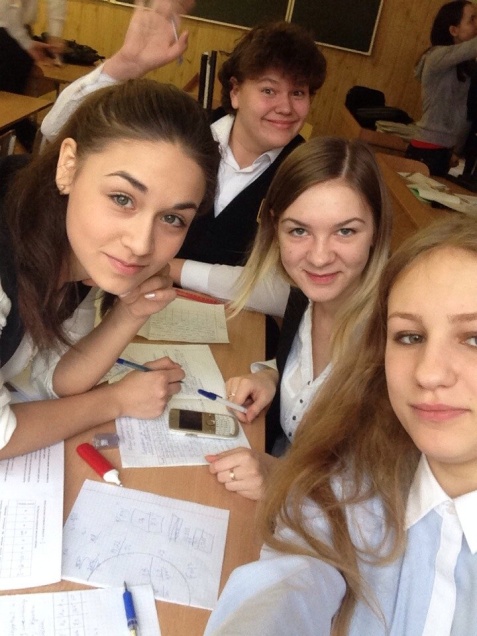 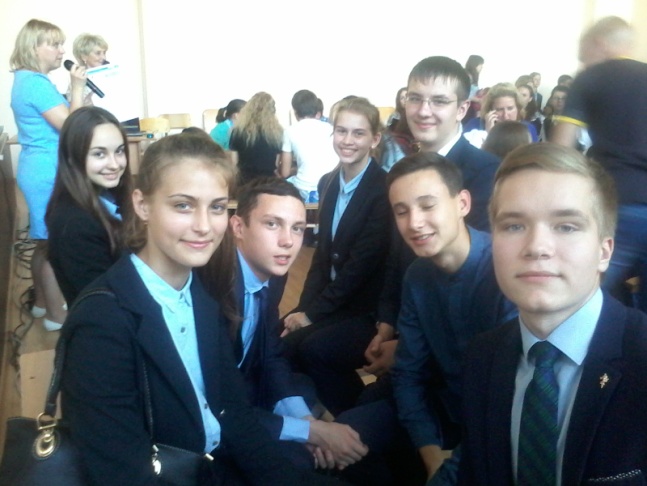 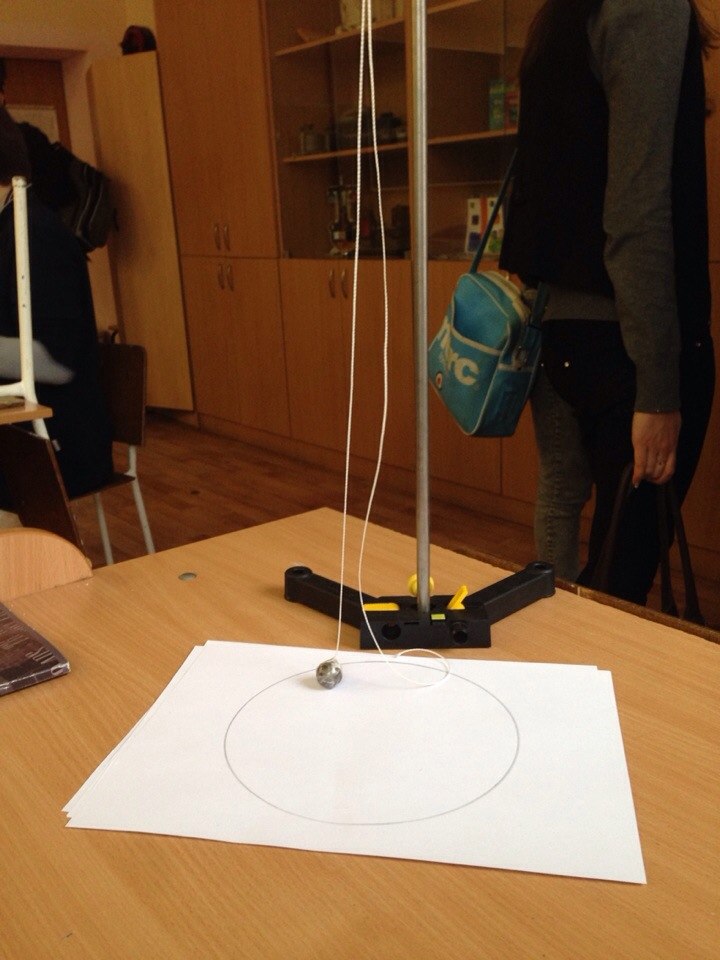 Новизна и практическая значимость собственного педагогического опыта
нацеленность проектной деятельности на интеллектуальное и нравственное развитие учащихся;
приоритетность субъектности и личности ребёнка в процессе организации его воспитания и обучения.
Технология разноуровнего обучения: разноуровневые задания.
Технология коллективного взаимообучения: парная, групповая формы работы.
Лабораторные работы
ИКТ: презентации, Интернет- ресурсы.
Способы 
распространения опыта
Выступления на школьном методическом объединении «Проектная деятельность на уроках физики»
 Открытые уроки в рамках школьной предметной недели.
 Участие в творческих группах 
Участие в  районном конкурсе на лучший урок.
 Публикация в социальной сети работников образования  http://multiurok.ru/
Создание персонального сайта учителя
Транслируемость практических достижений профессиональной деятельности педагога
Адресная направленность личного вклада: 
опыт доступен учителю с любым опытом работы и может быть совместим с любыми образовательными  технологиями и моделями преподавания.
Метод проектов может быть применим как в урочной ,так и 
в неурочной  деятельности.
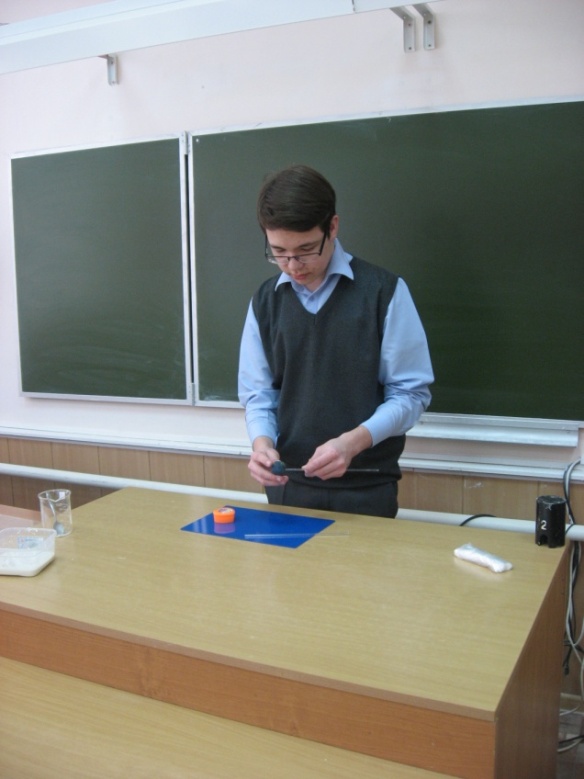 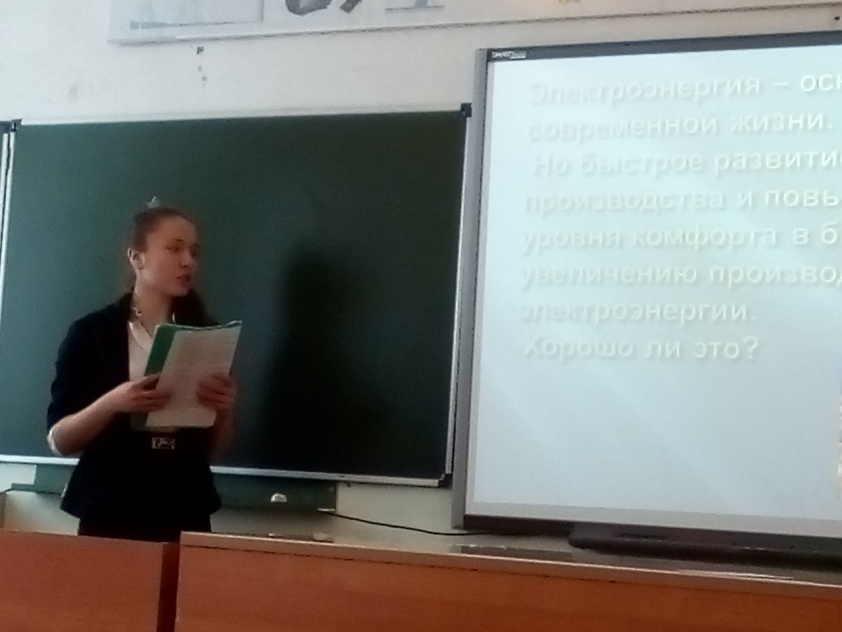 Литература:
1.   Леонтович А.В. Исследовательская деятельность как способ формирования мировоззрения. // Народное образование, № 10, 1999.
2.   Новые педагогические и информационные технологии в системе образования / под ред. Е.С. Полат-М.:2000
3.   Пахомова Н.Ю. Проектное обучение — что это? // Методист, №1, 2004. 
4. Развитие исследовательской деятельности учащихся. Методический сборник. — М.: Народное образование, 2001. 
5. Полат Е.С. Типология телекоммуникационных проектов. Наука и школа - № 4, 1997
6. Cлободчиков В. И. Инновации в образовании: основания и смысл // Исследовательская работа школьников. 2004. № 2. 
7. http://metod.sch61.edusite.ru/p17aa1.html  
8. http://www.edc.samara.ru/~school82/proekt_dejat.htm